TRICKY JOBS
Tricky- something that is difficult to deal with or do because it is complicated
 and full of problems.
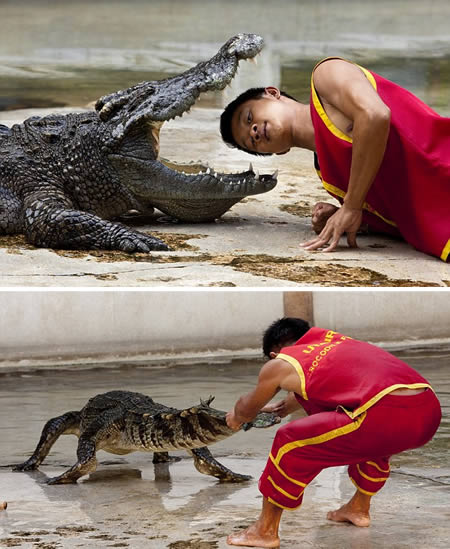 Bomb specialists
Firefighters
Firefighters kill the flames or run into a burning  house to save  children and animals. This work also includes rescuing people from car wreckage and dangerous places.
Lion trainers
Lion trainers face wild animals. The risk of bitten by huge lions is always available.
Truck drivers
Truck drivers are special individuals who live on the road. They face tough road conditions, reckless drivers and sleepless nights, which can all lead to tragic circumstances.
Cashiers
Cashiers deal with money, that’ s why  many of them are shot every year.
Police officers
Police officers face criminals, domestic violence, corruption… many lose their lives or are injured on the job.
Fishermen
Fishermen face stormy  seas  and unreliable equipment. Many loose their lives by falling overboard or drowning.
Loggers
There are many ways to get hurt. Loggers can get crushed when trees fall in the wrong direction. And help is always far away.
Miners
This profession takes lives when accident happens. Miners face many dangers every day.  It’s such a hazardous  job that miners wear emergency devices in order to give them  enough time to escape a disaster.
Body guards
Body guards  serve  as a  human  shield to  very  important  persons.
Top 10 Hazardous Jobs:
10-6
5-1
10. Bodyguard
09. Coast Guard Search and Rescue
08. Bomb specialist
07. Armored Car Guard
06. Policeman
05. Firefighter
04. Miner
03. Truck driver
02. Logger
01. Fisherman
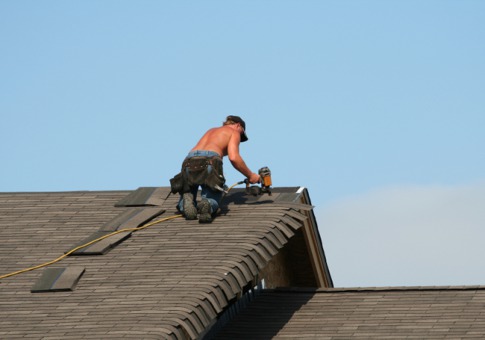 Well done